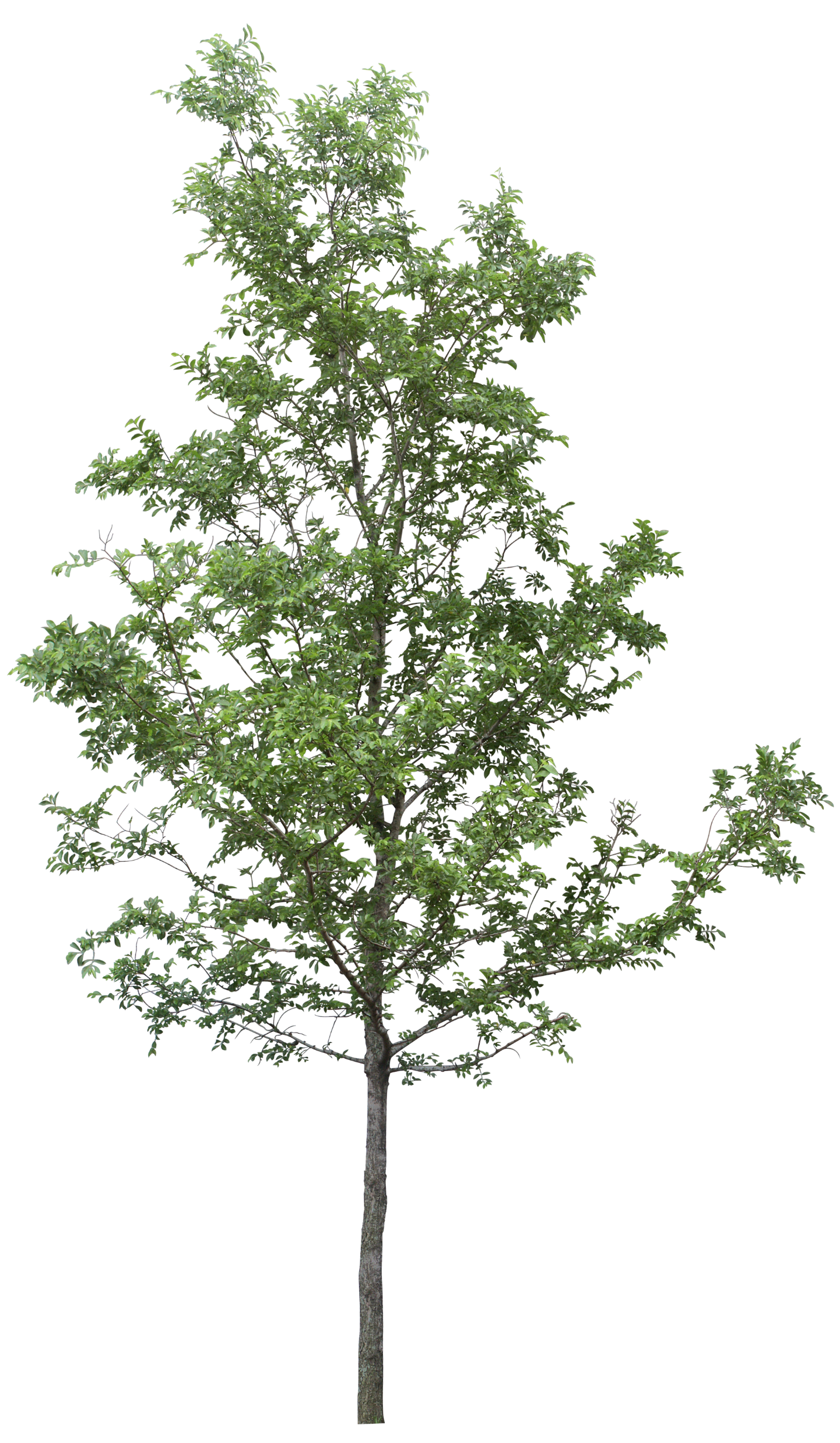 FAMILY 
TREES
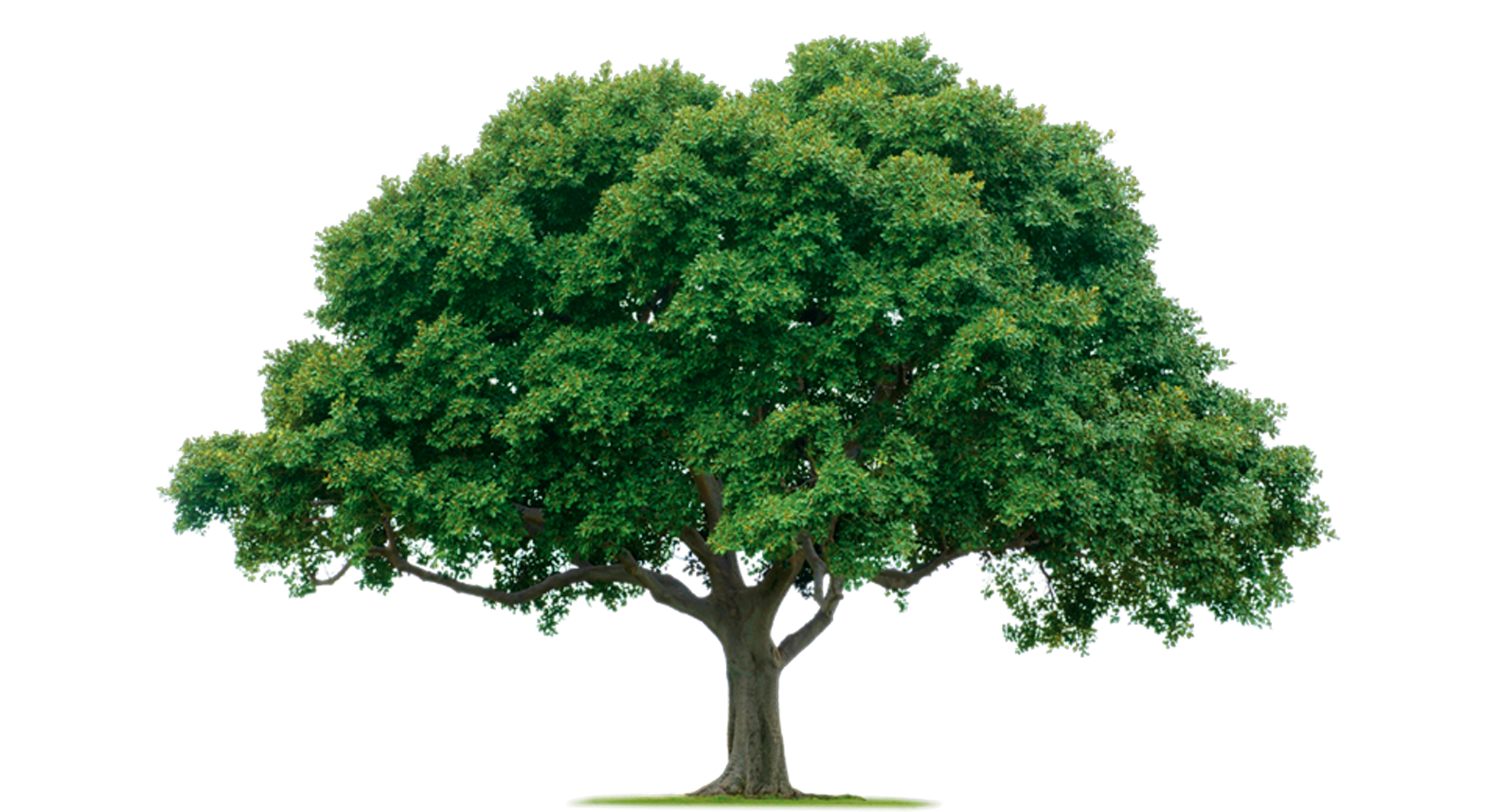 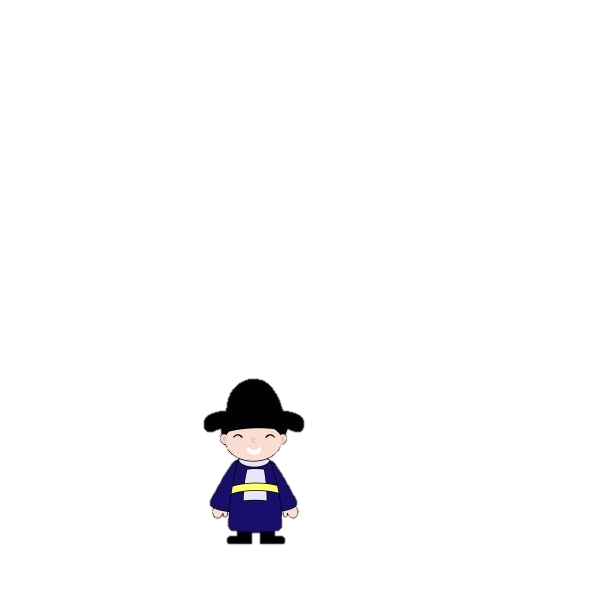 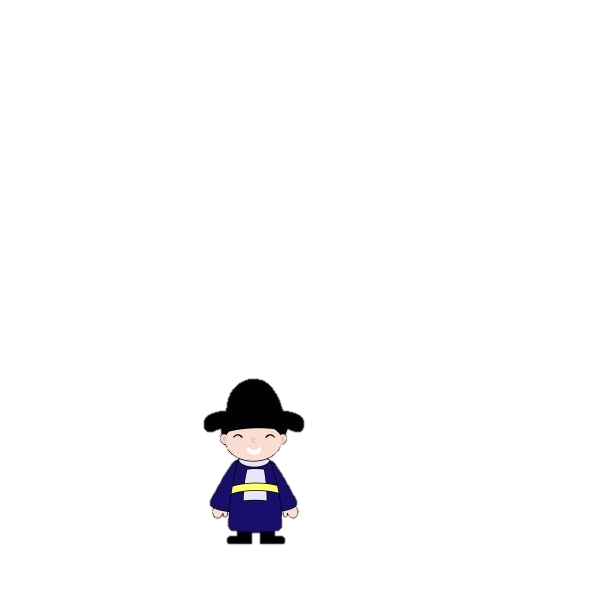 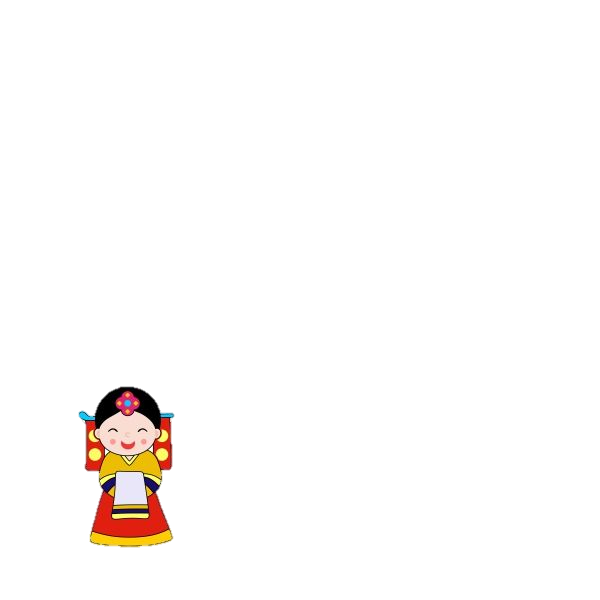 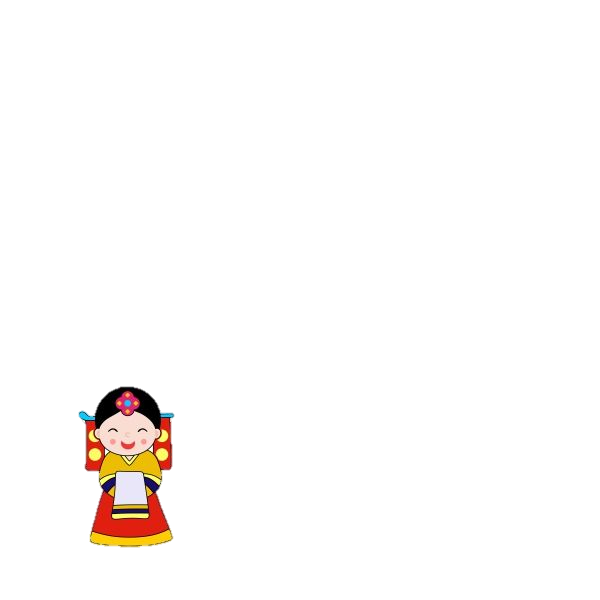 v
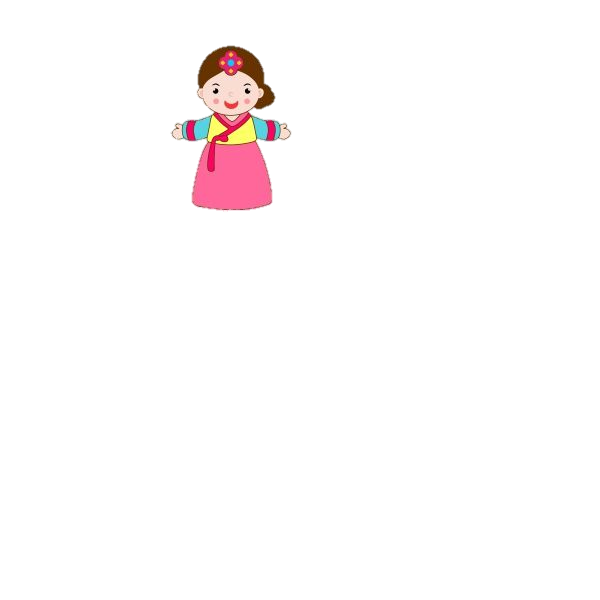 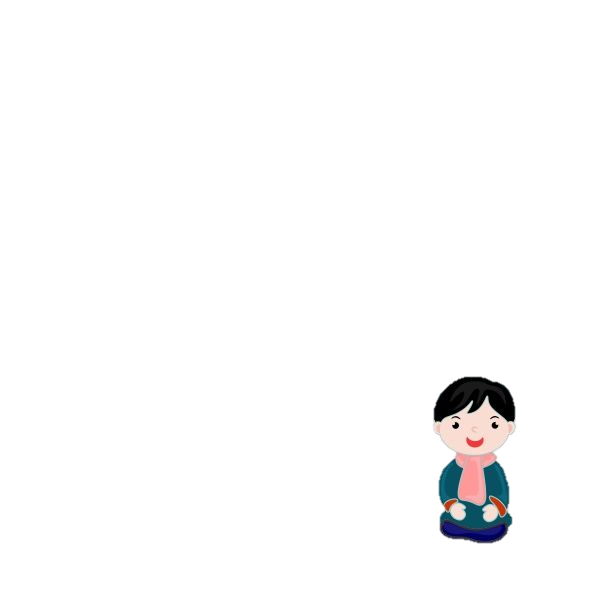 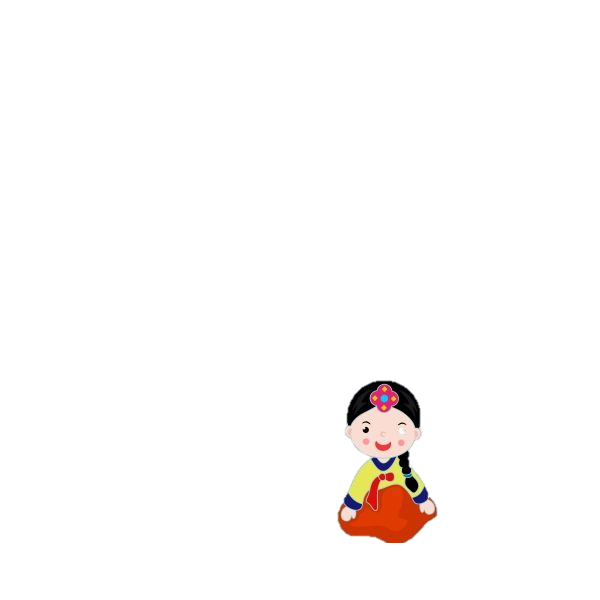 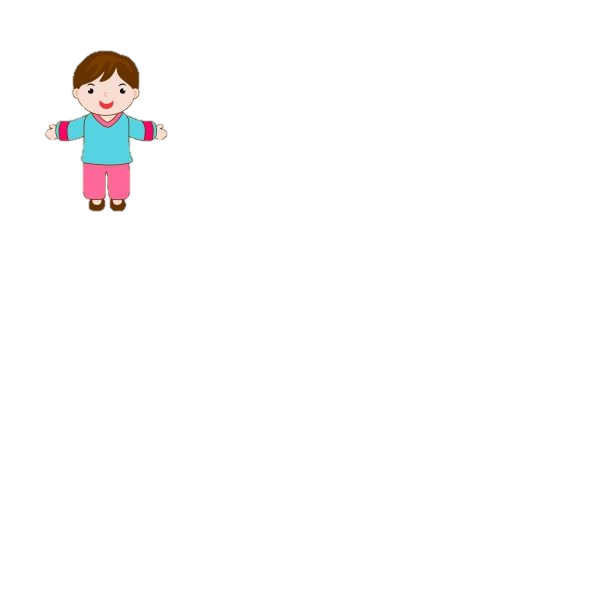 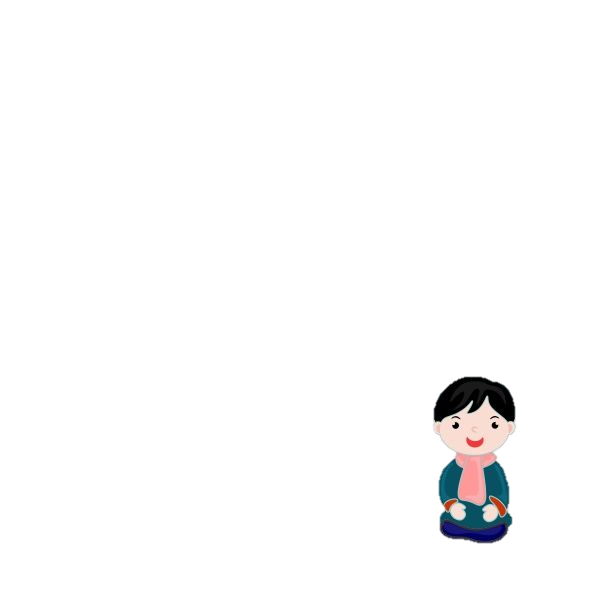 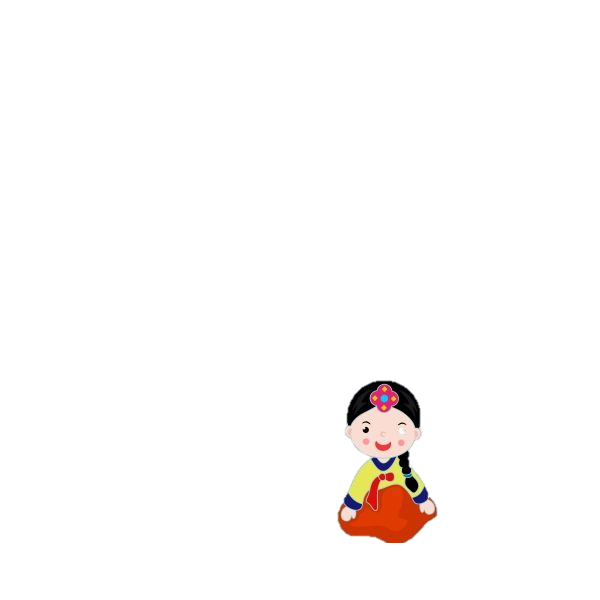 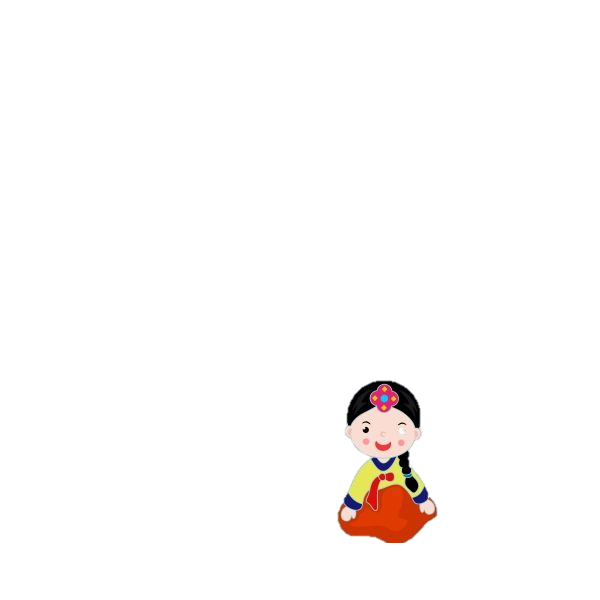 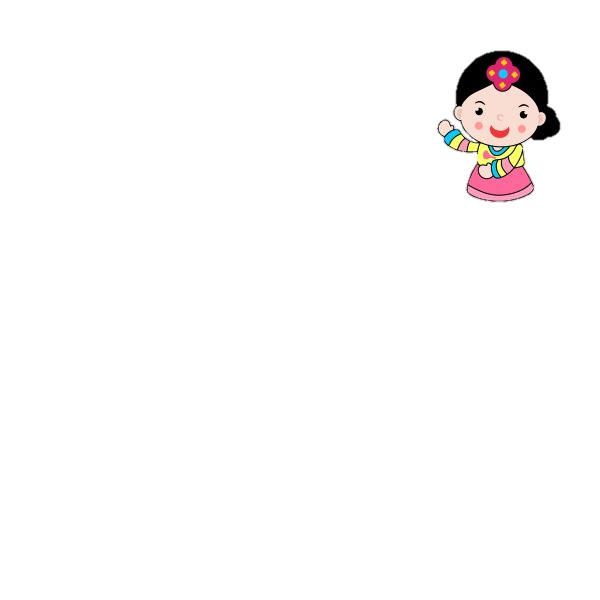 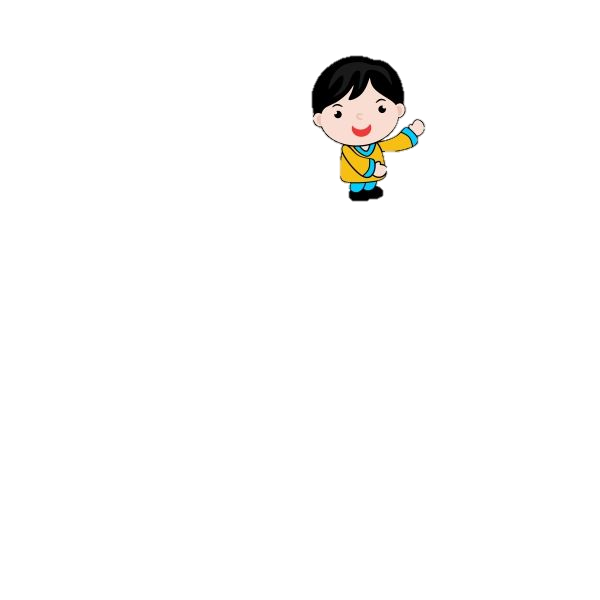 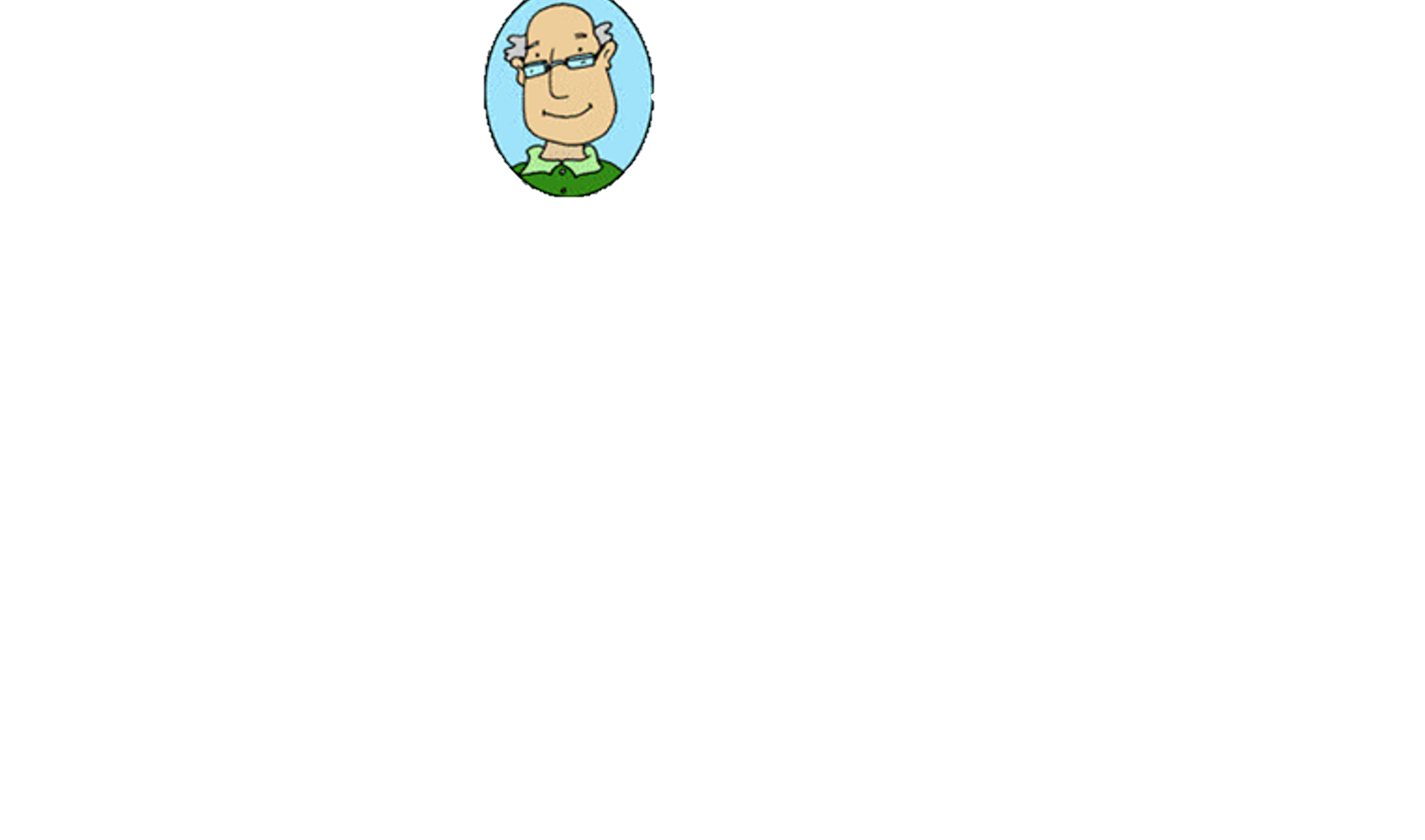 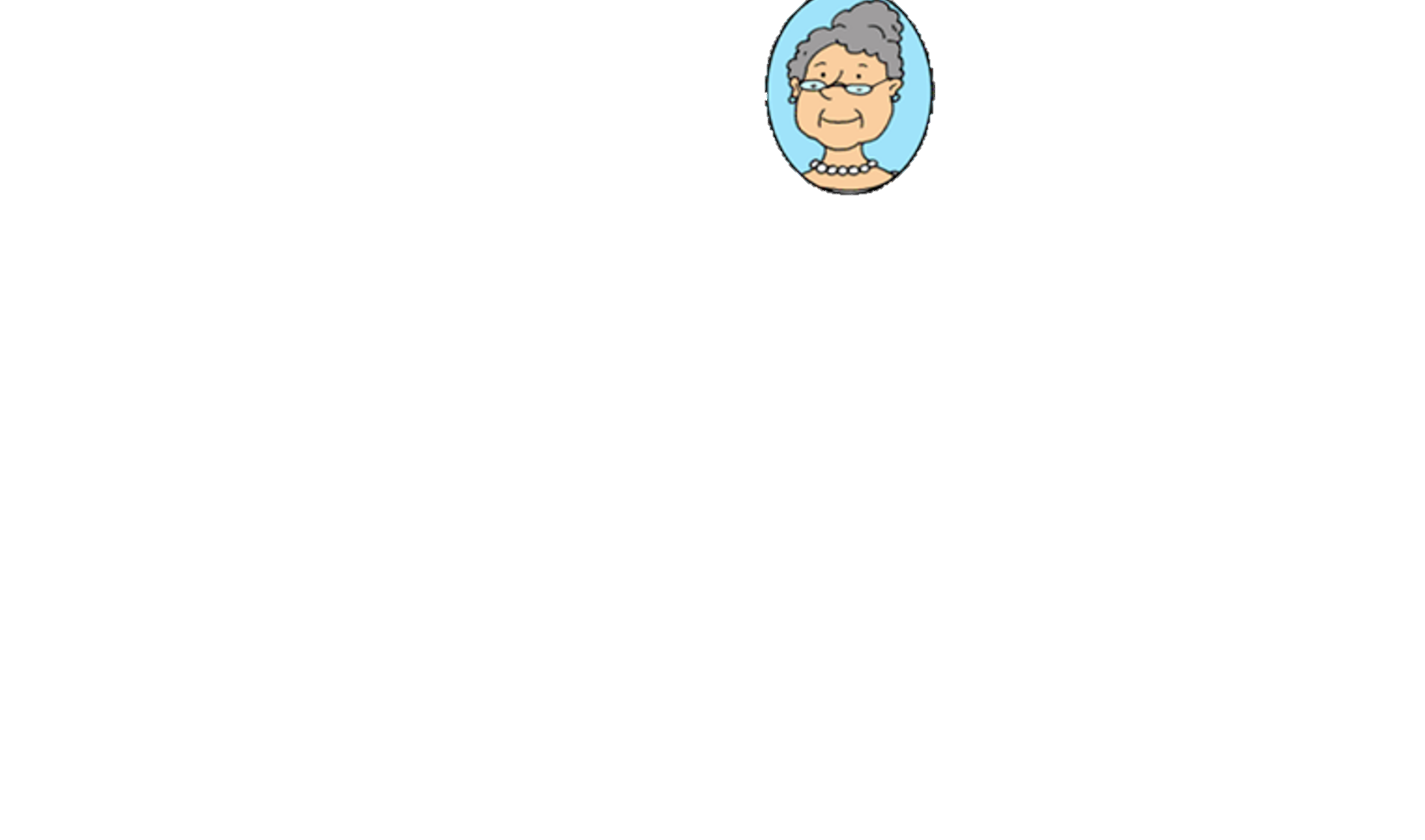 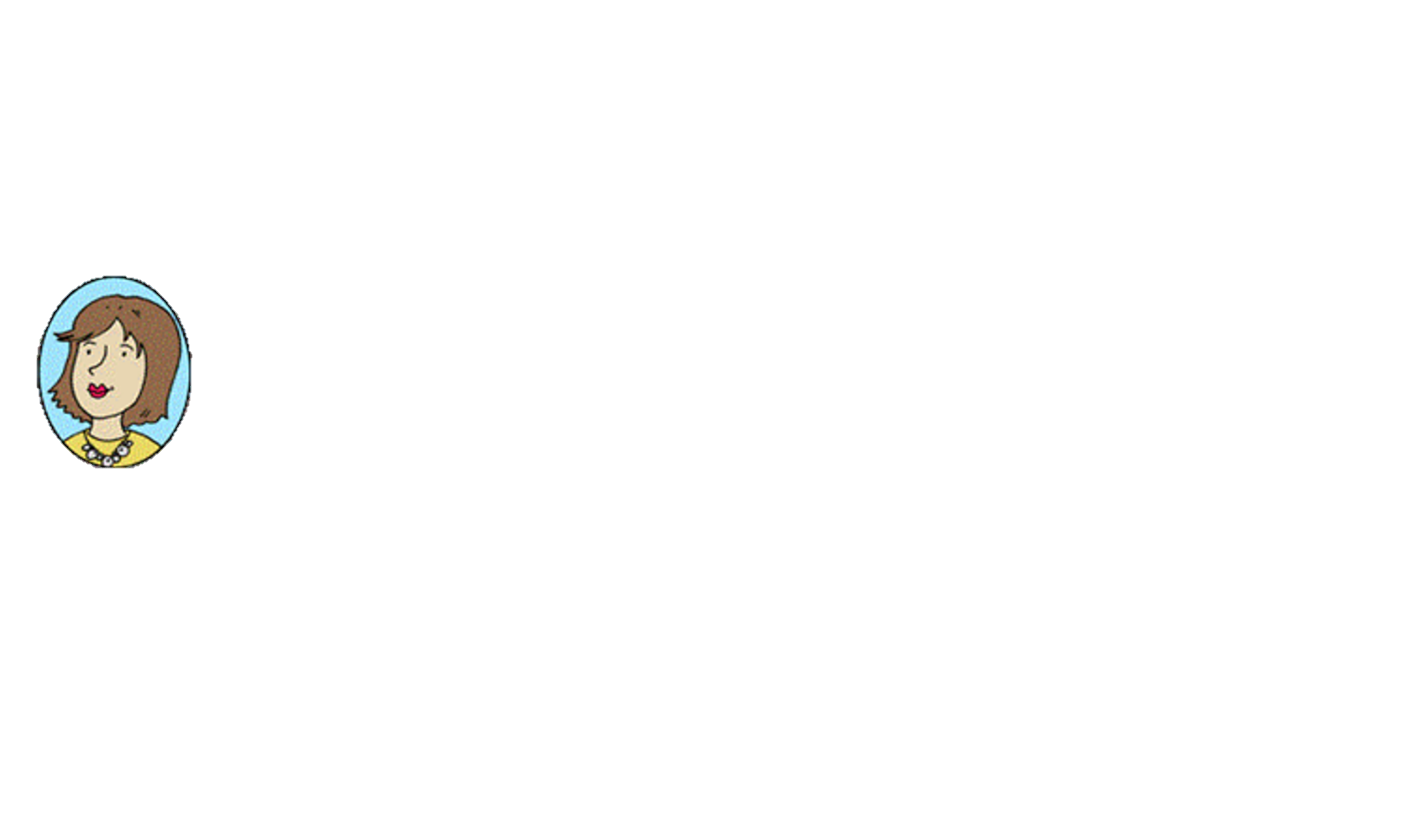 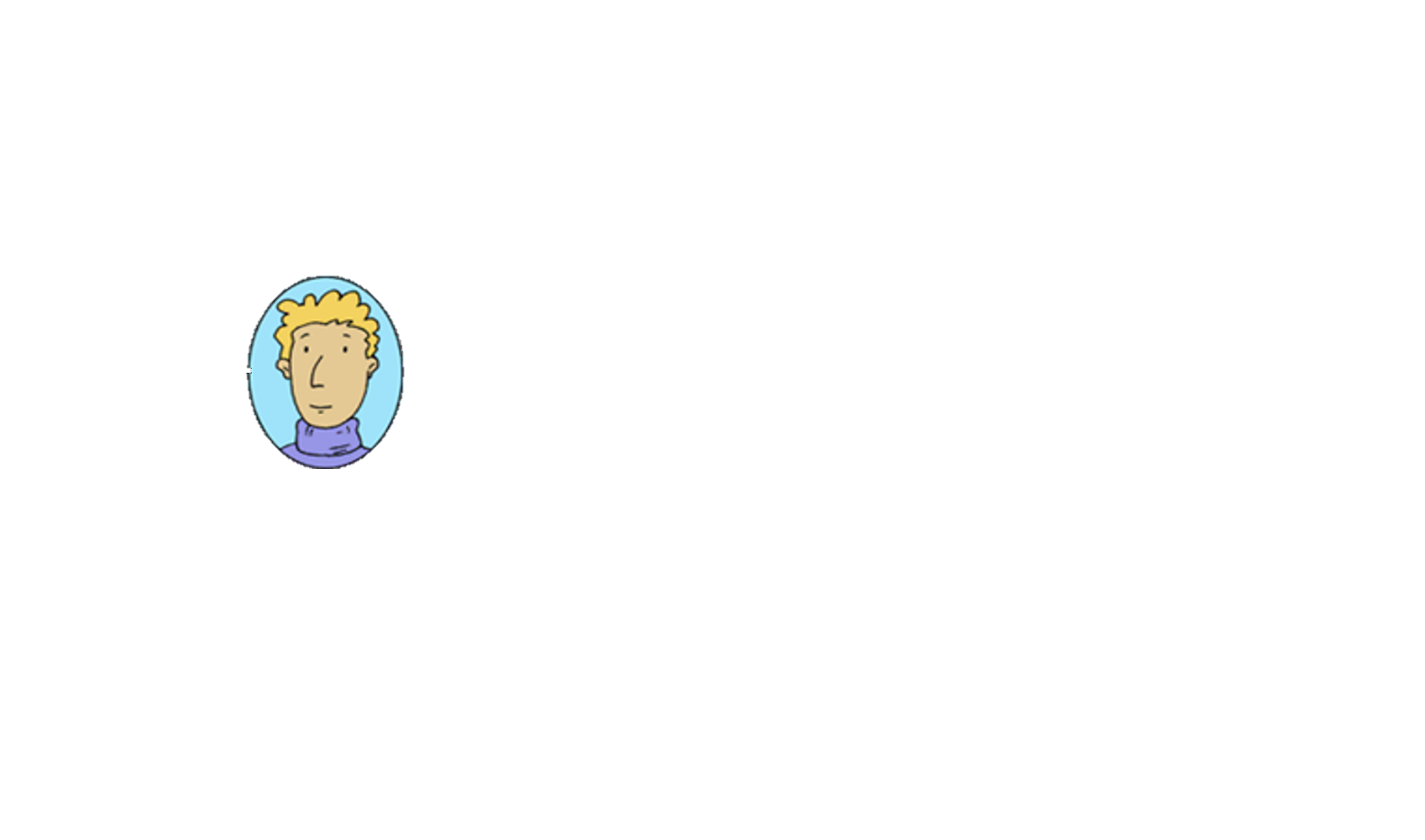 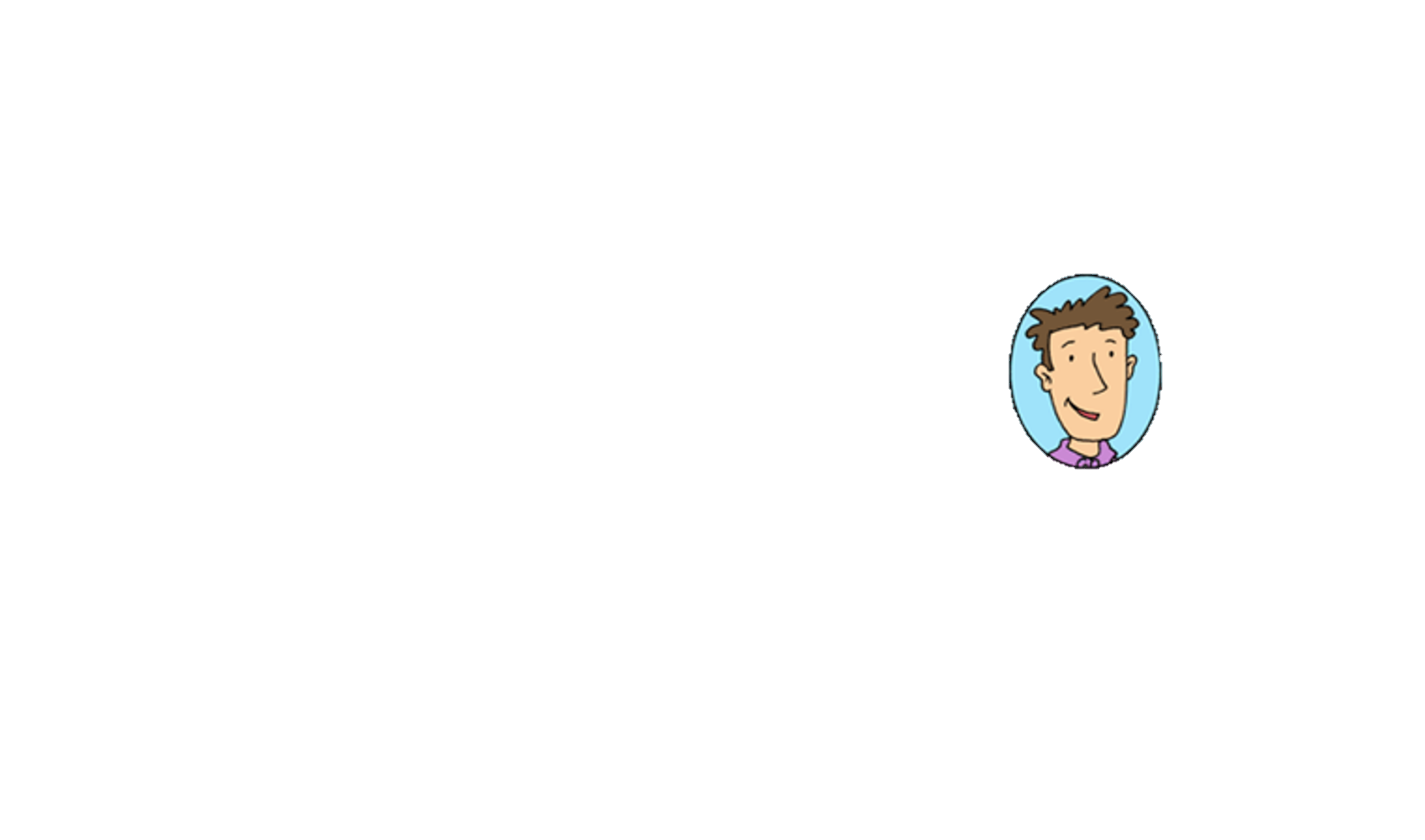 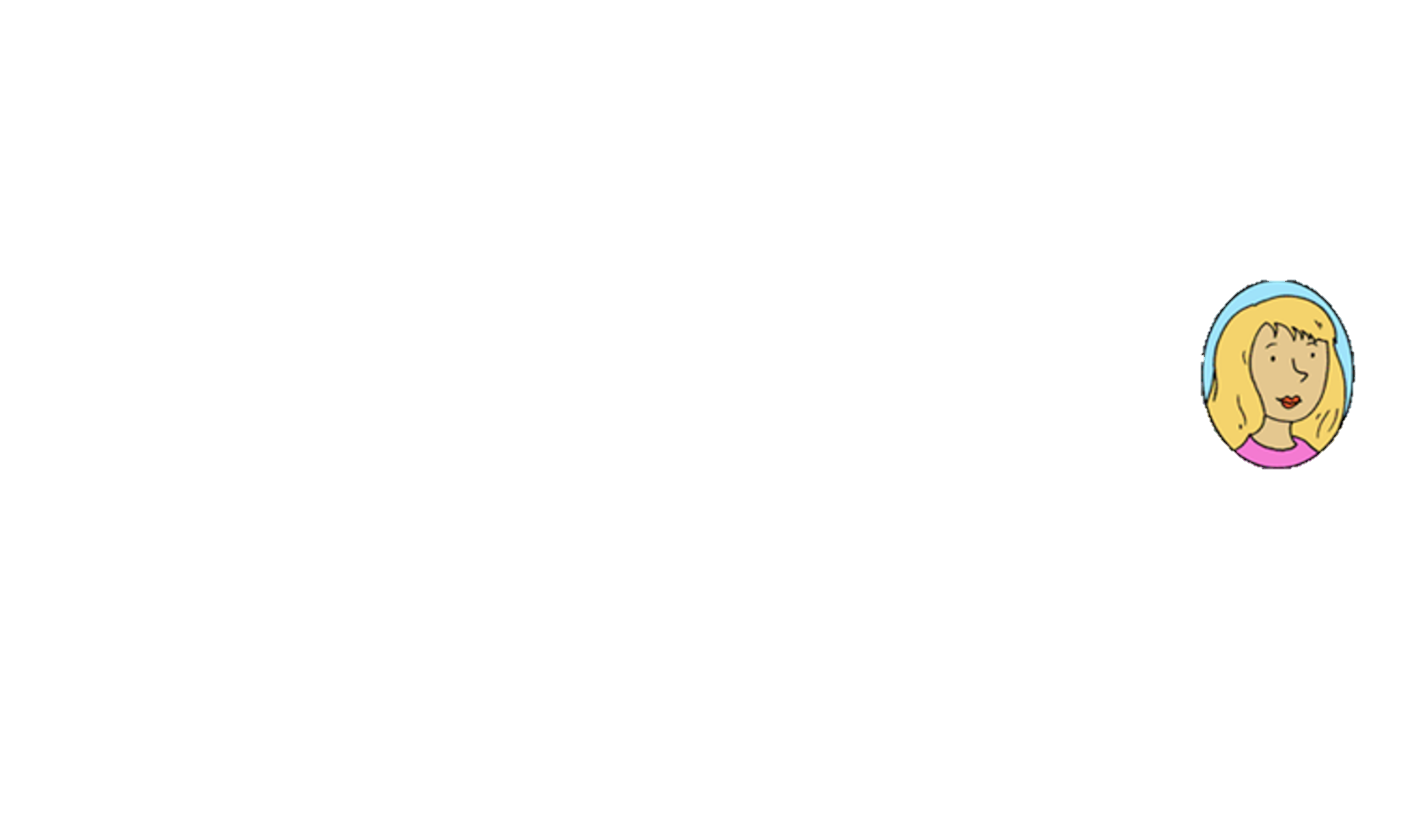 Grandmother
(grandma)
Grandfather
(grandpa)
Mother
(mom)
Father
(dad)
Cousin
Cousin
Uncle
Aunt
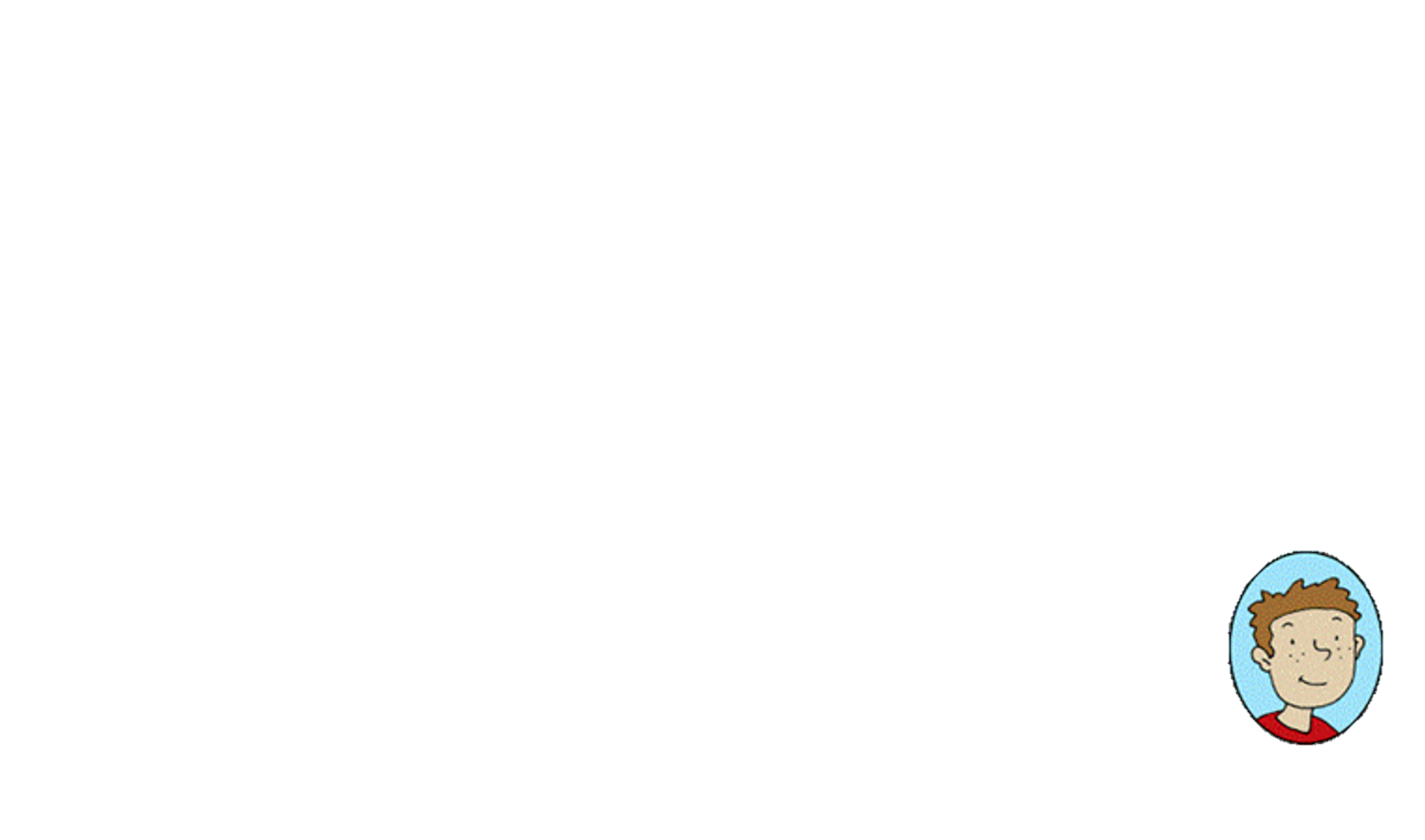 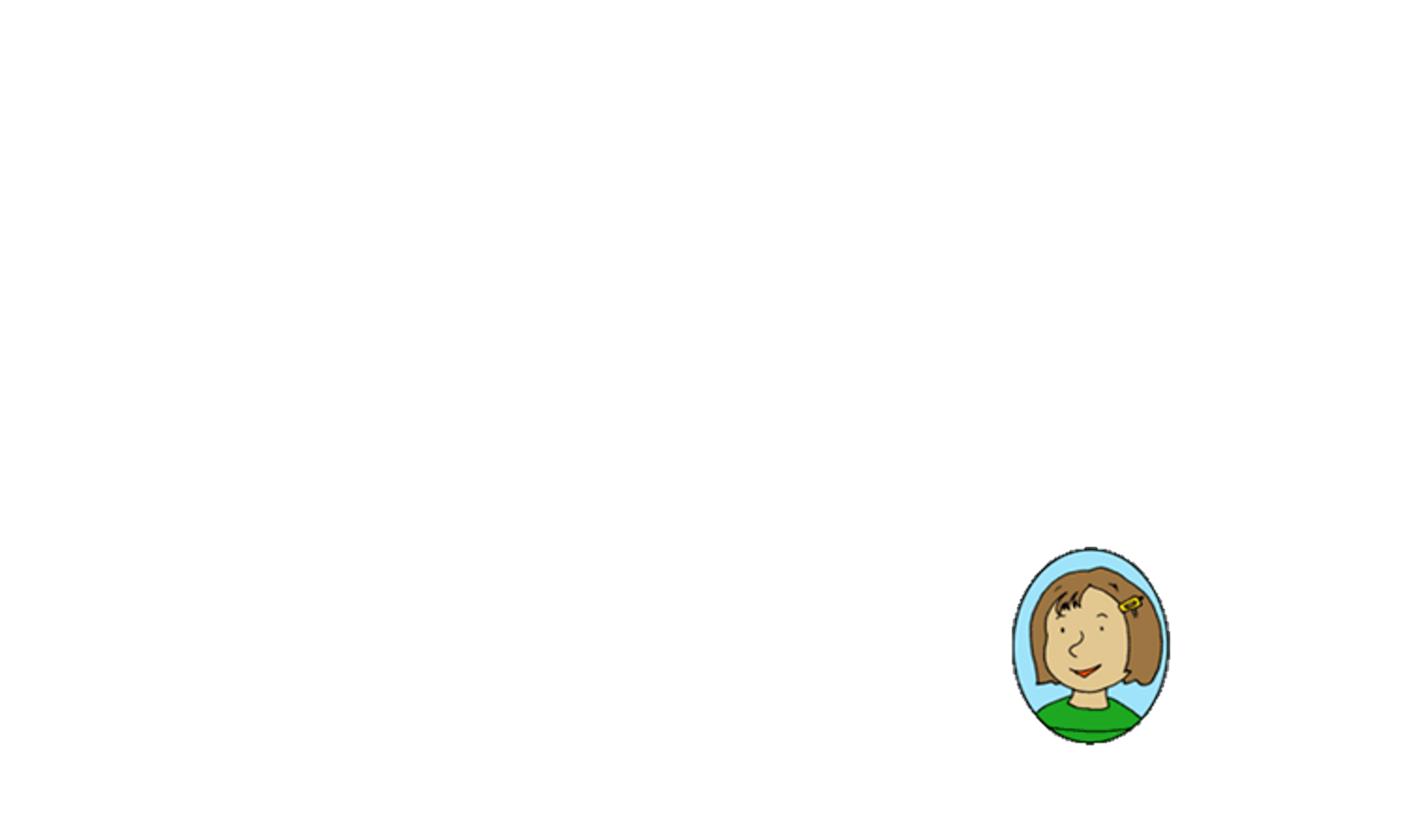 ME
grandfather
grandfather
grandmother
grandmother
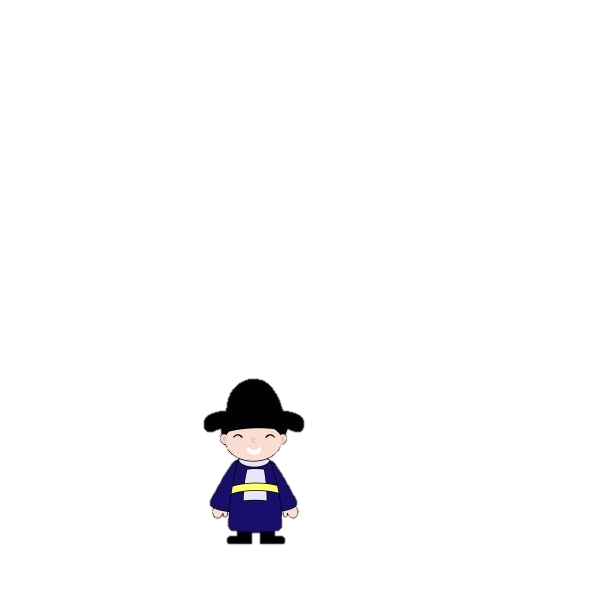 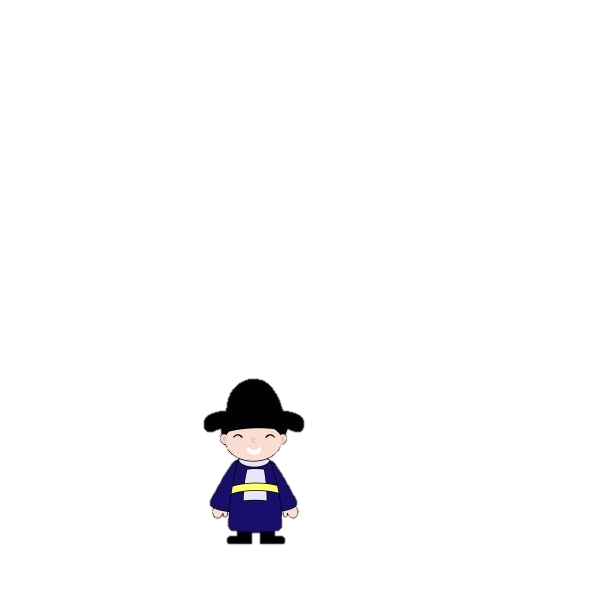 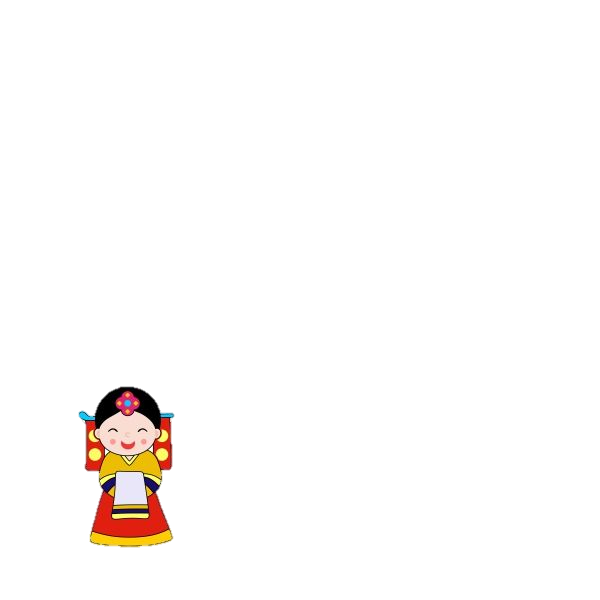 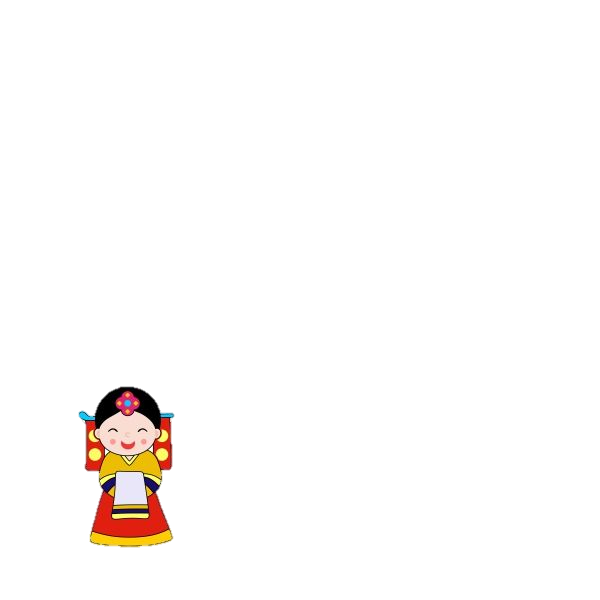 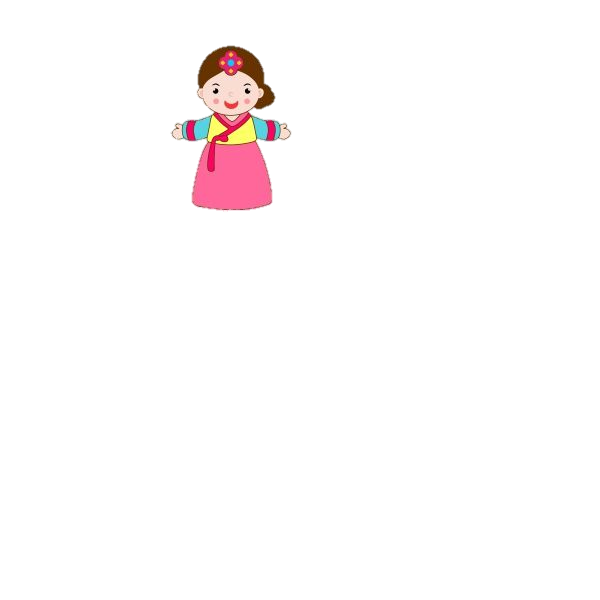 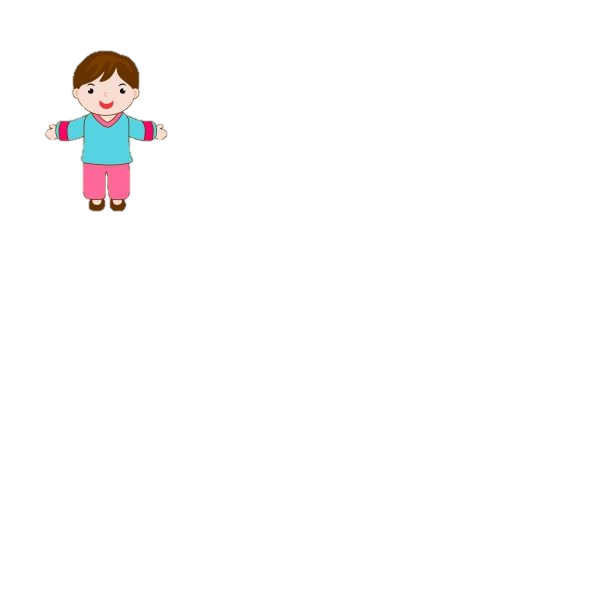 Father
Mother
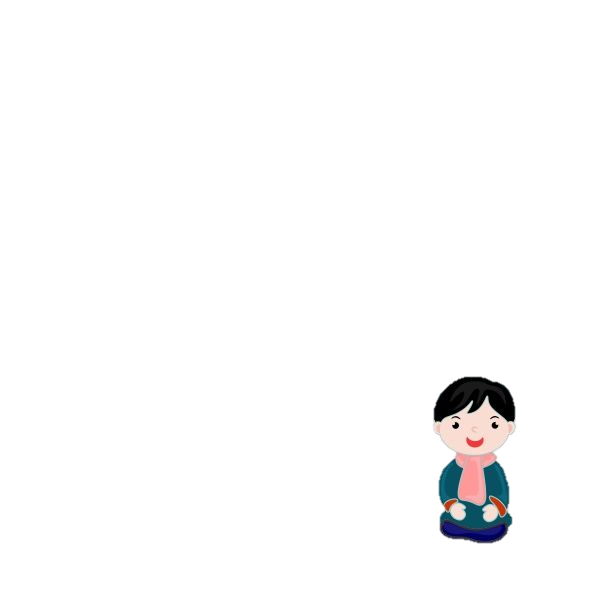 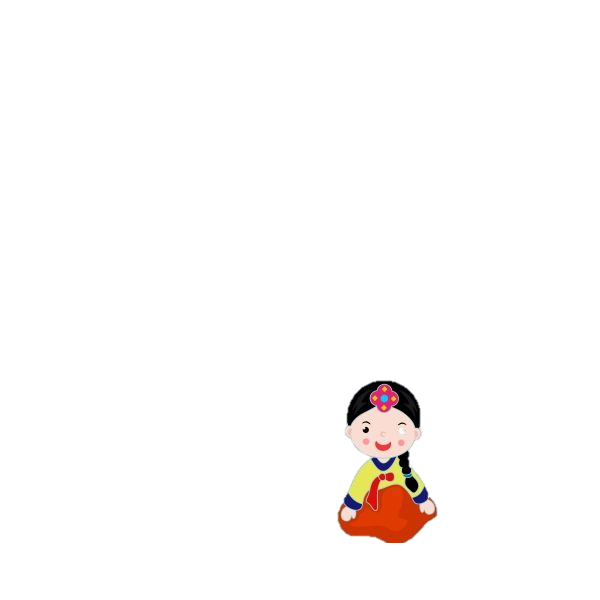 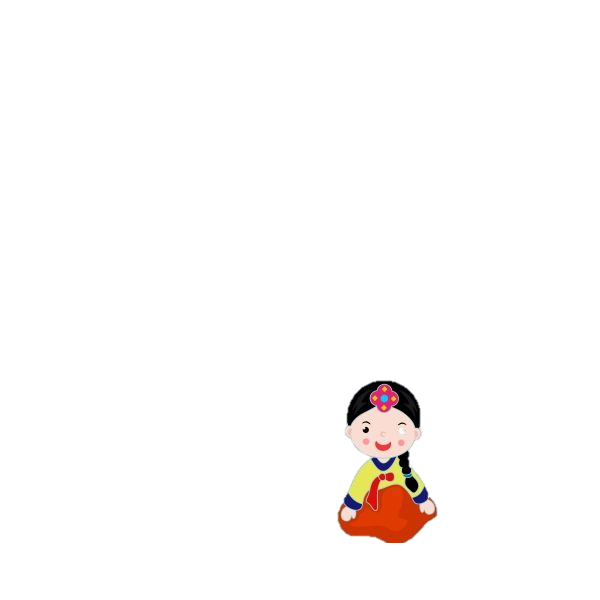 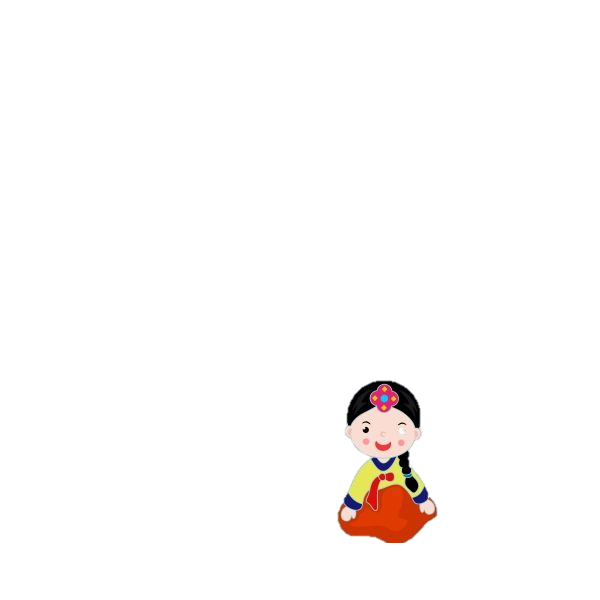 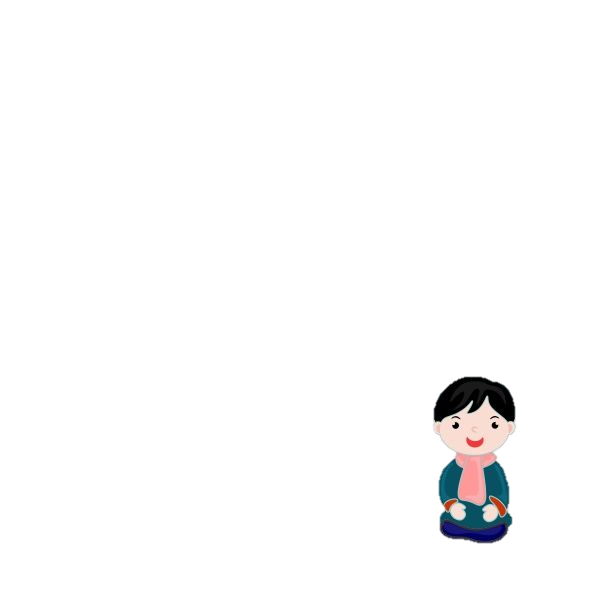 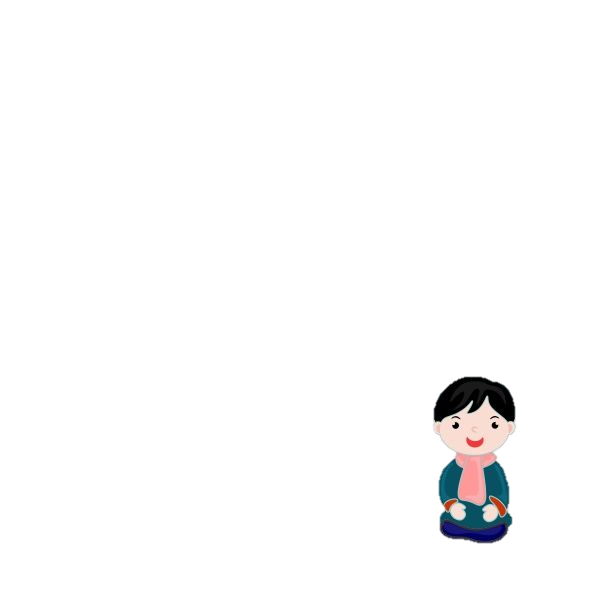 Aunt
Uncle
Uncle
Aunt
Uncle
Aunt
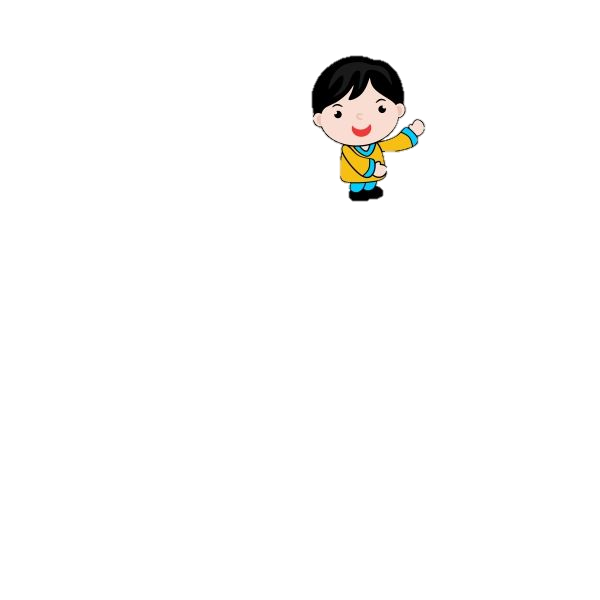 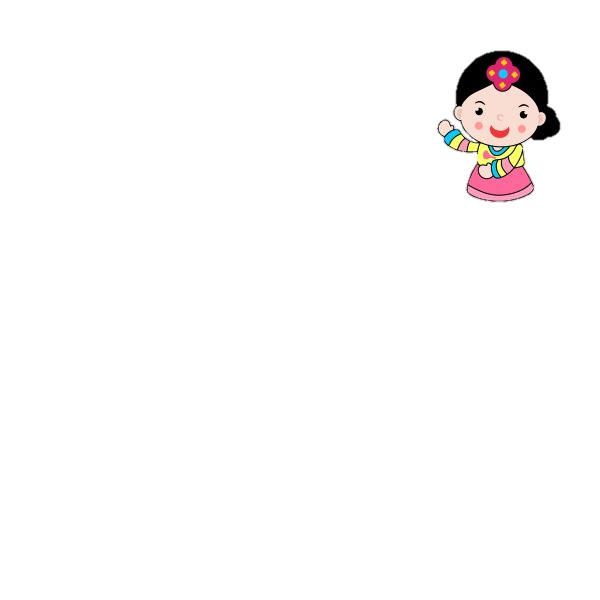 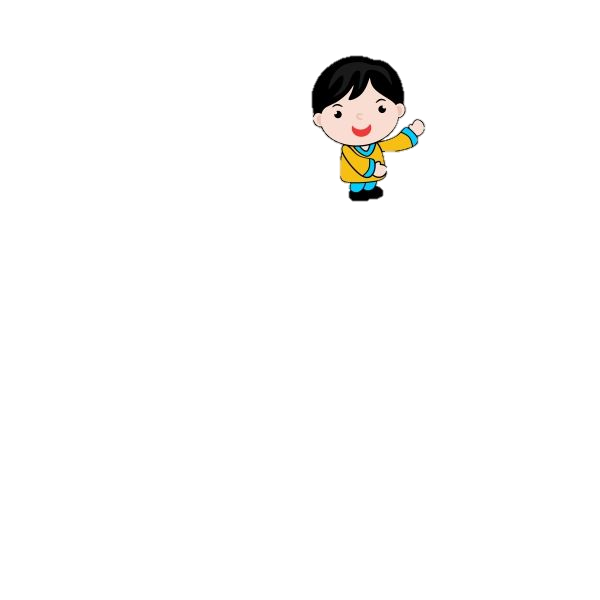 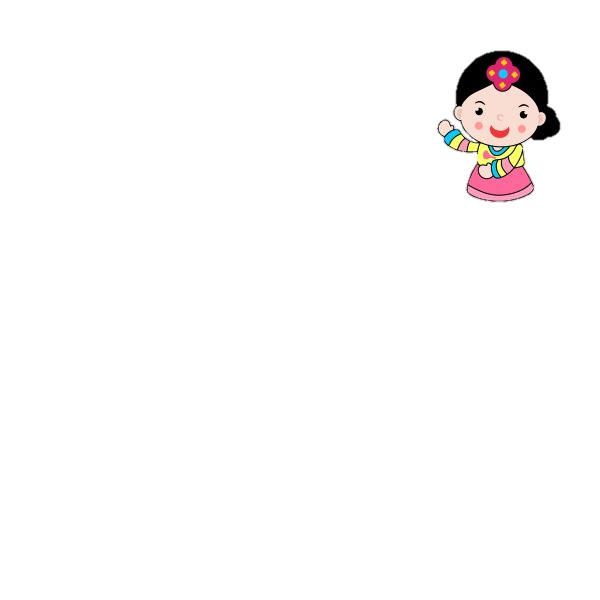 ME
Cousin
Cousin
brother
Sister
www.familyecho.com
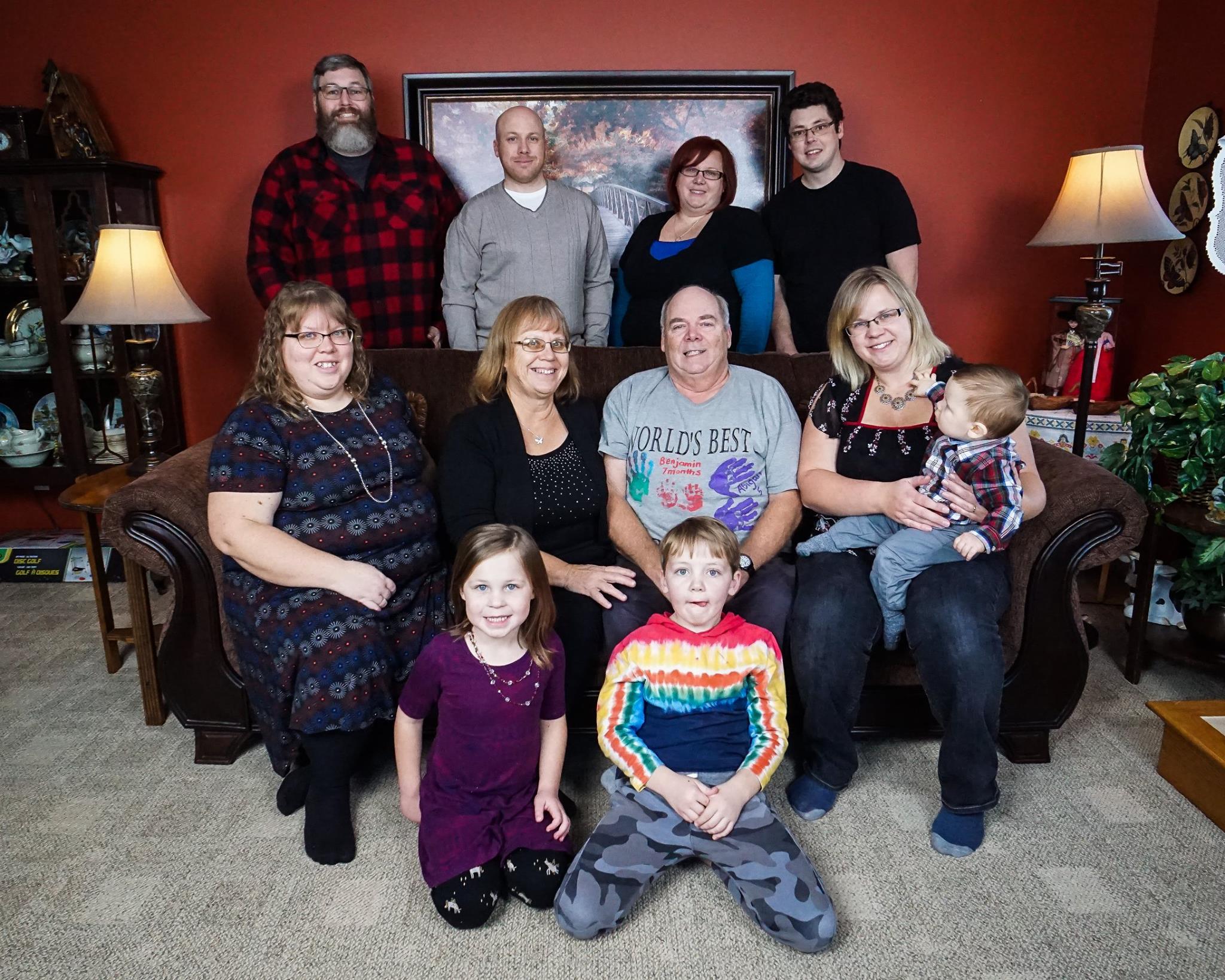 My Family
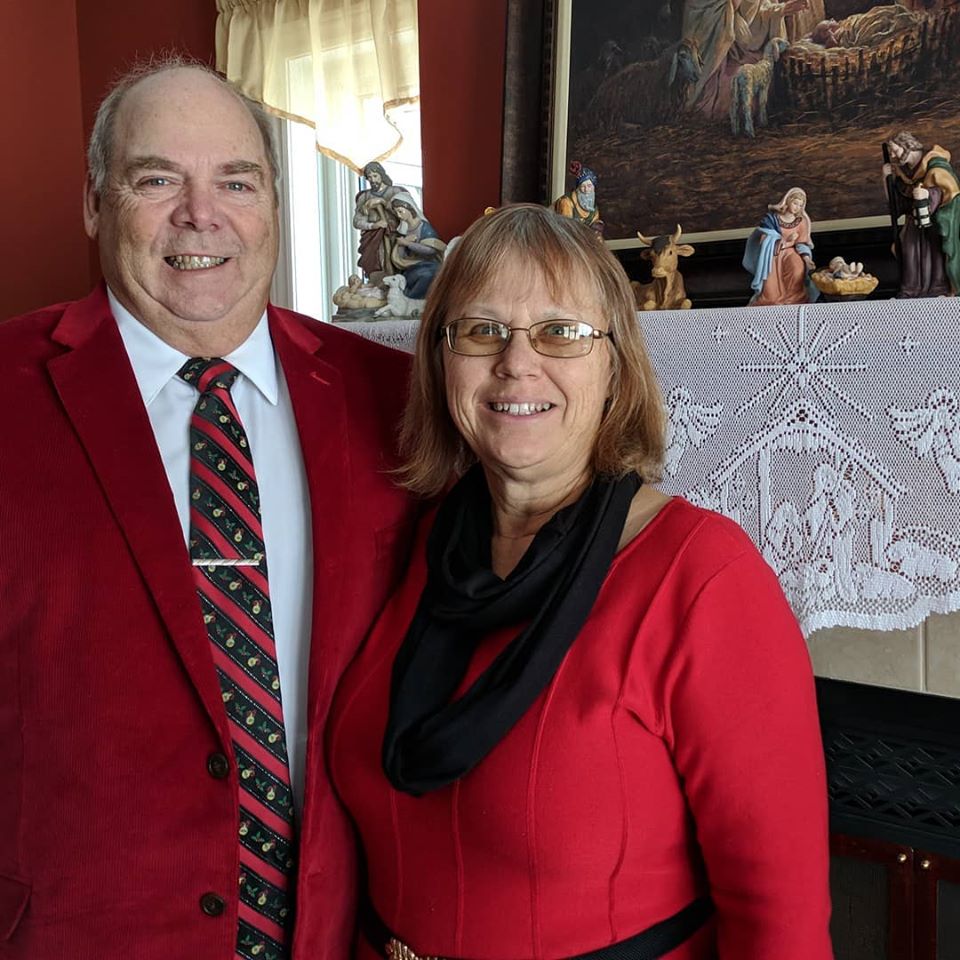 Mother and Father
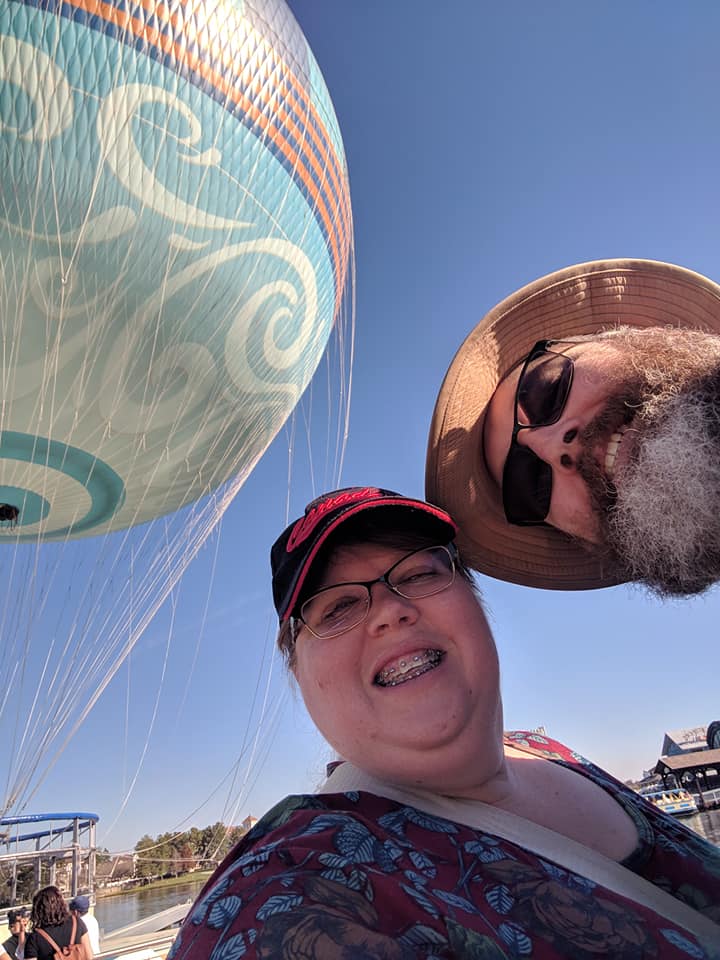 Debbie and Dave
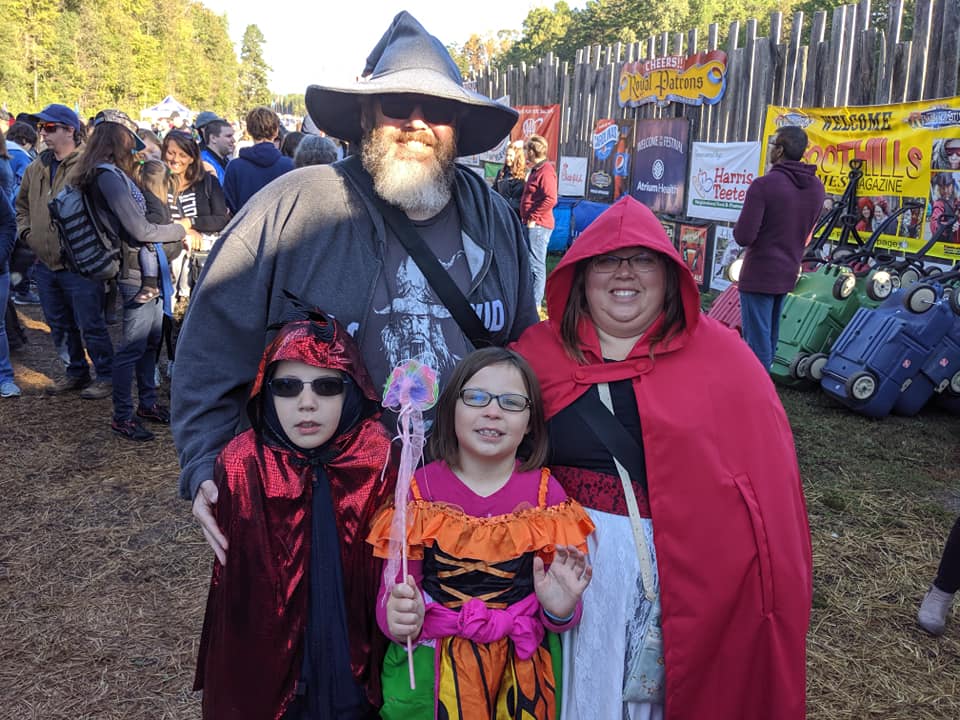 Zeke and Abigail
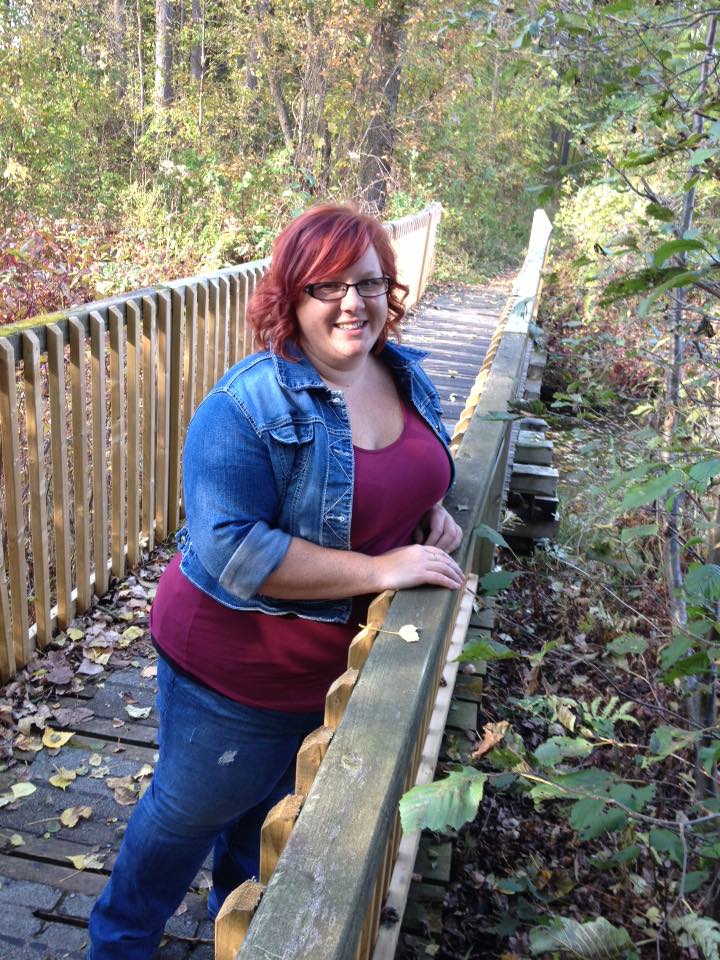 Amanda
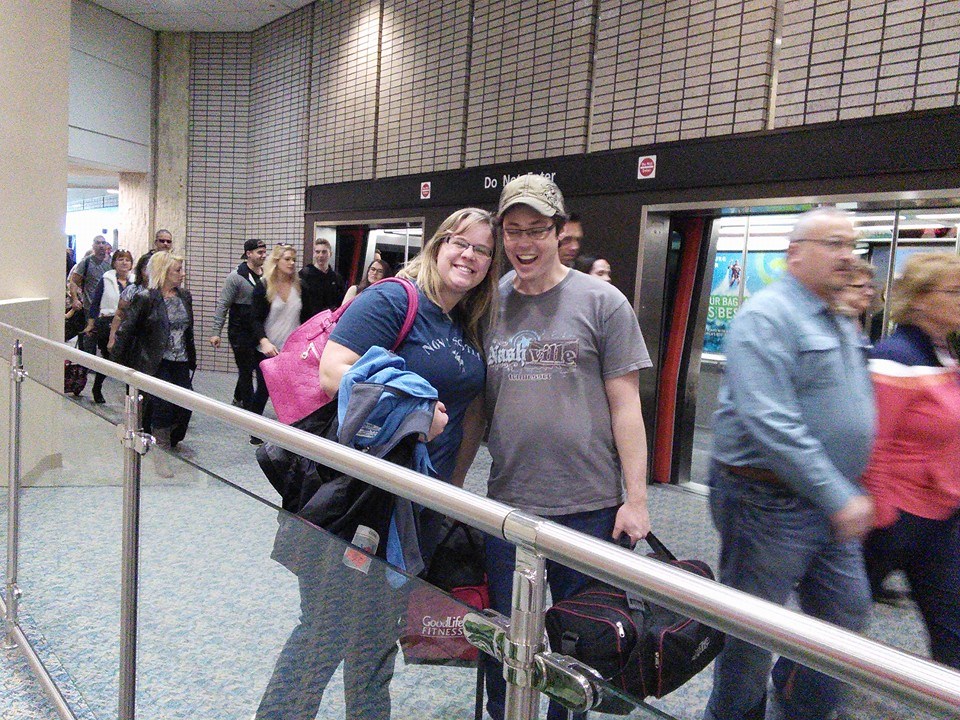 Melissa and Bob
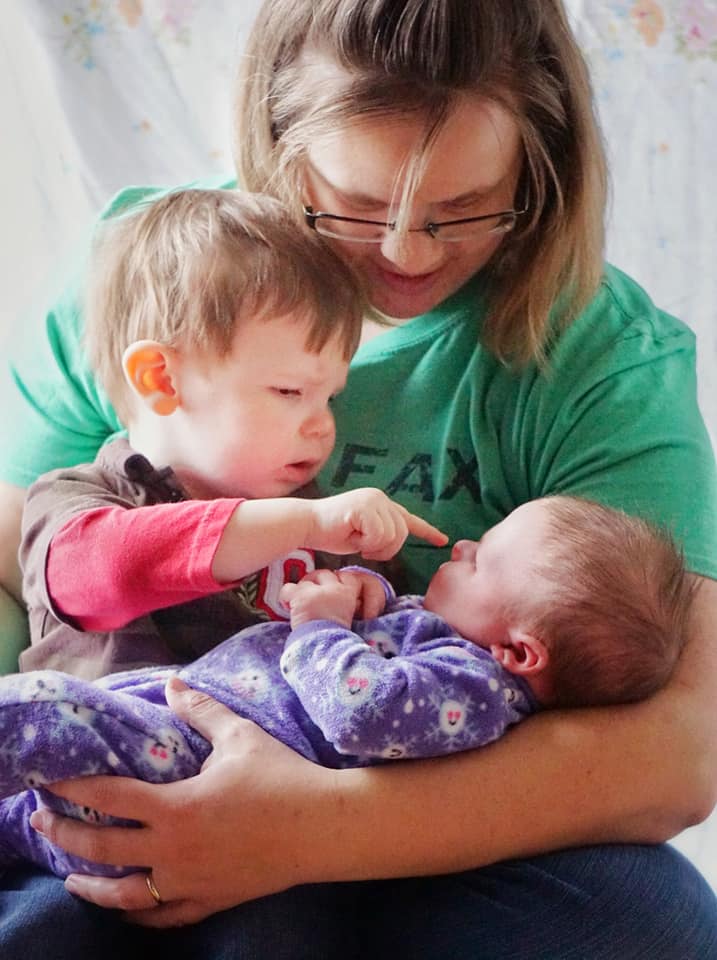 BenjaminLydia
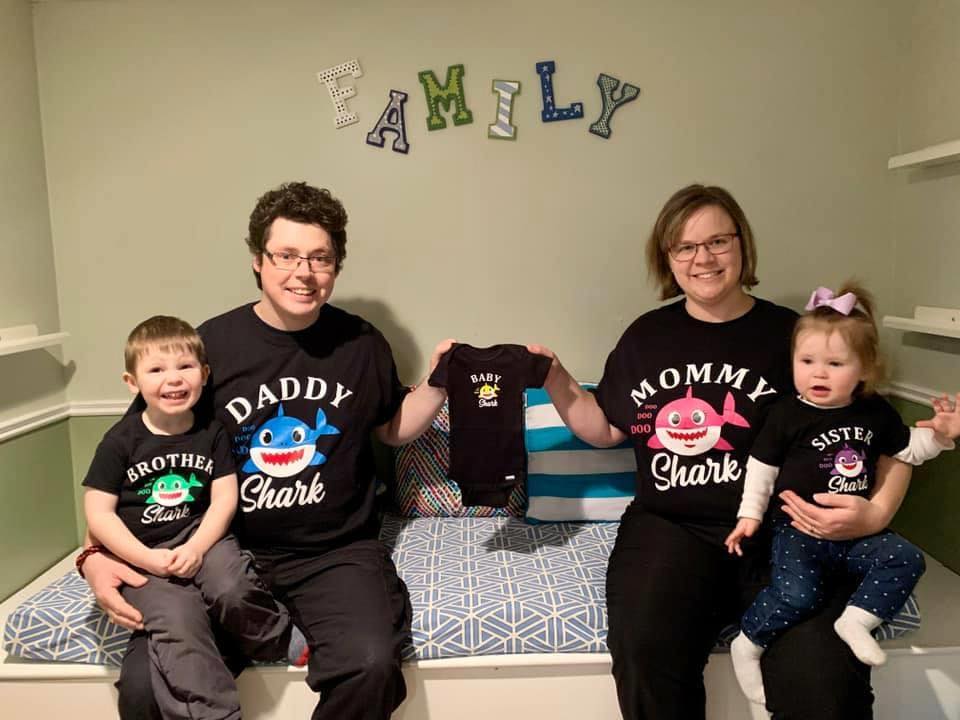 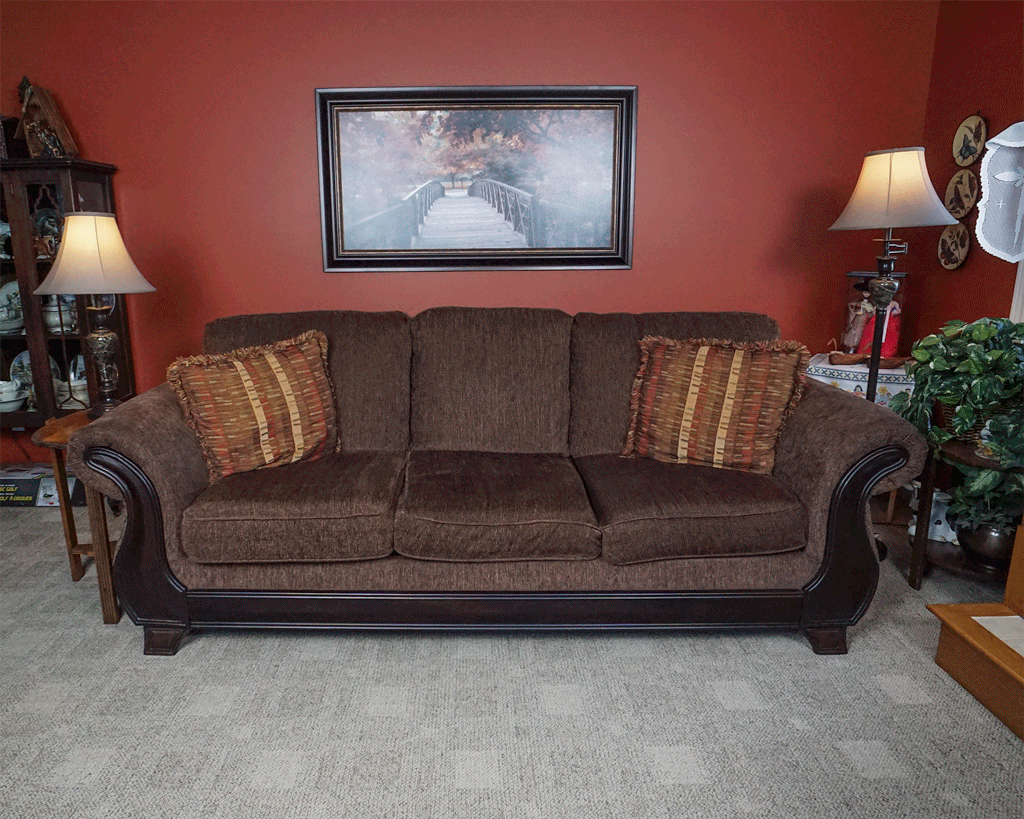